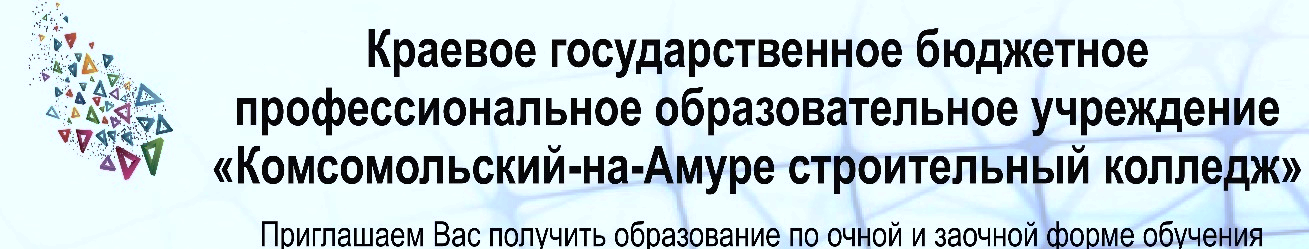 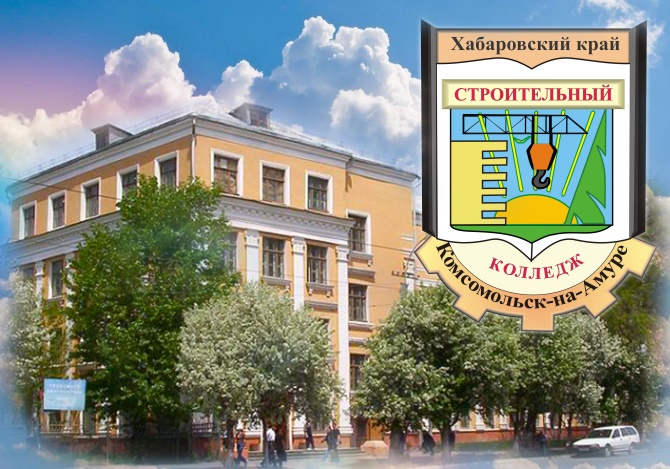 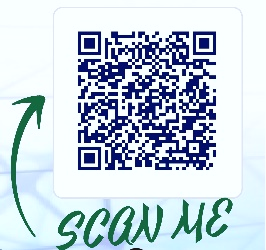 ВАКАНСИИ:
Преподаватель по техническому обслуживанию и ремонту автомобильных двигателей, устройство автомобилей, организация технического обслуживания подъёмно-транспортных и дорожных машин
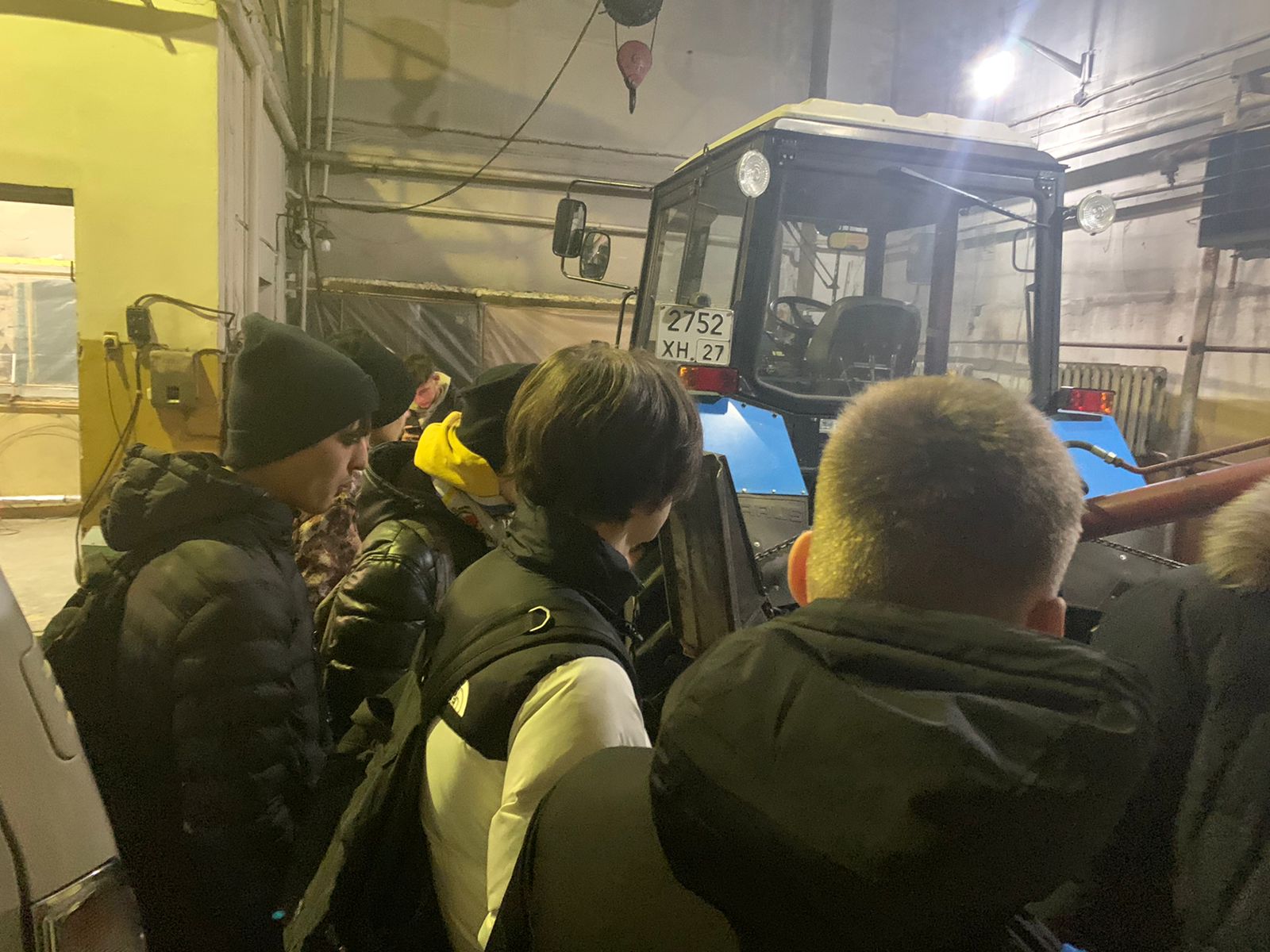 ПРЕПОДАВАТЕЛЬ
 МАТЕМАТИКИ, ФИЗИКИ
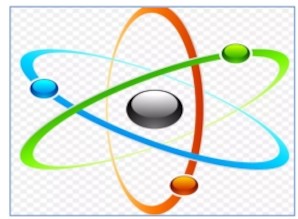 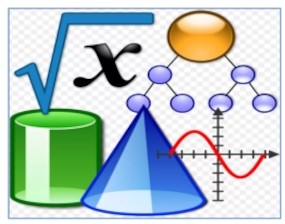 ПРЕПОДАВАТЕЛЬ 
ПО ИНФОРМАЦИОННО-КОММУНИКАЦИОННЫМ ТЕХНОЛОГИЯМ
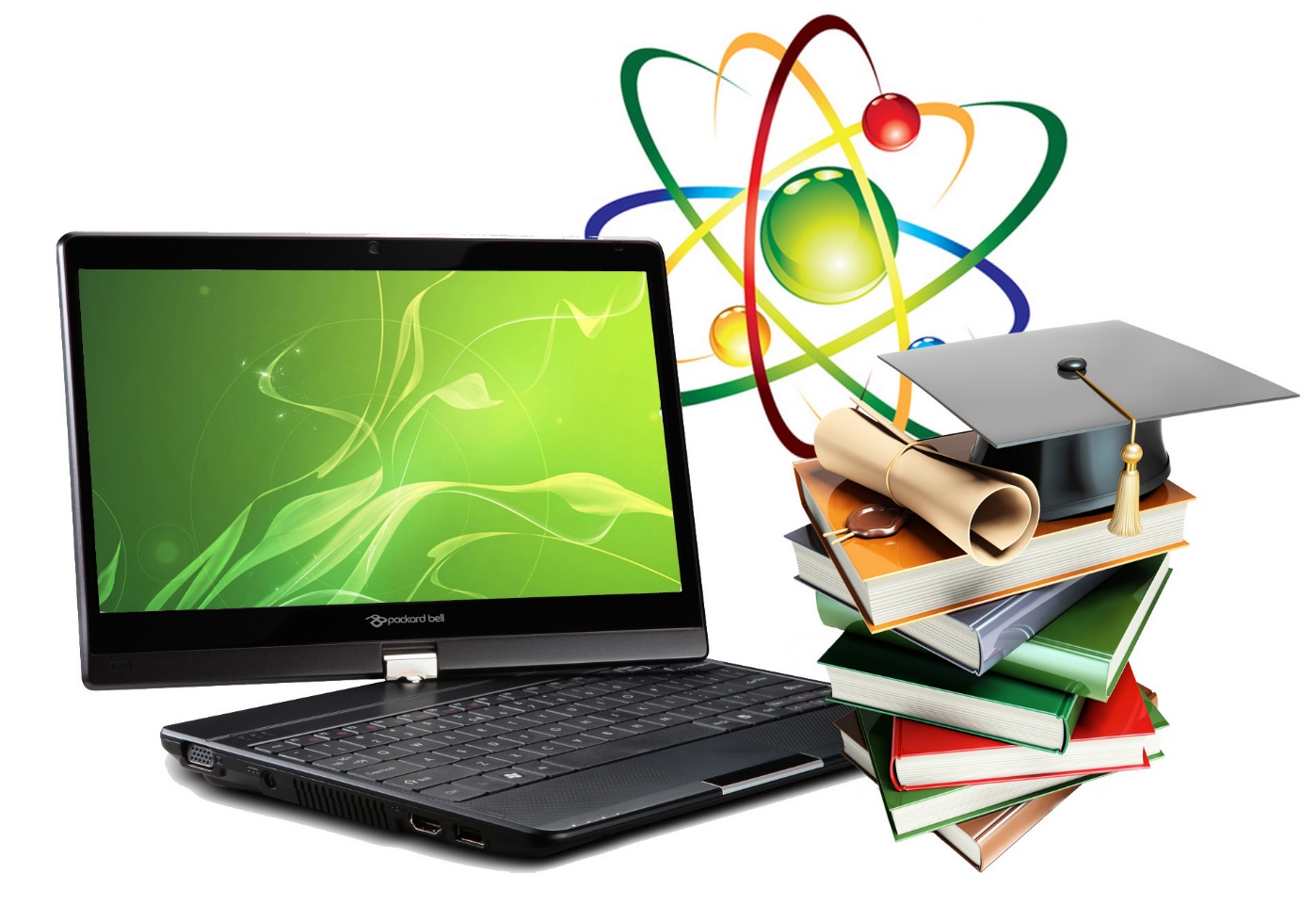 ПРЕПОДАВАТЕЛЬ 
БИОЛОГИИ, ГЕОГРАФИИ
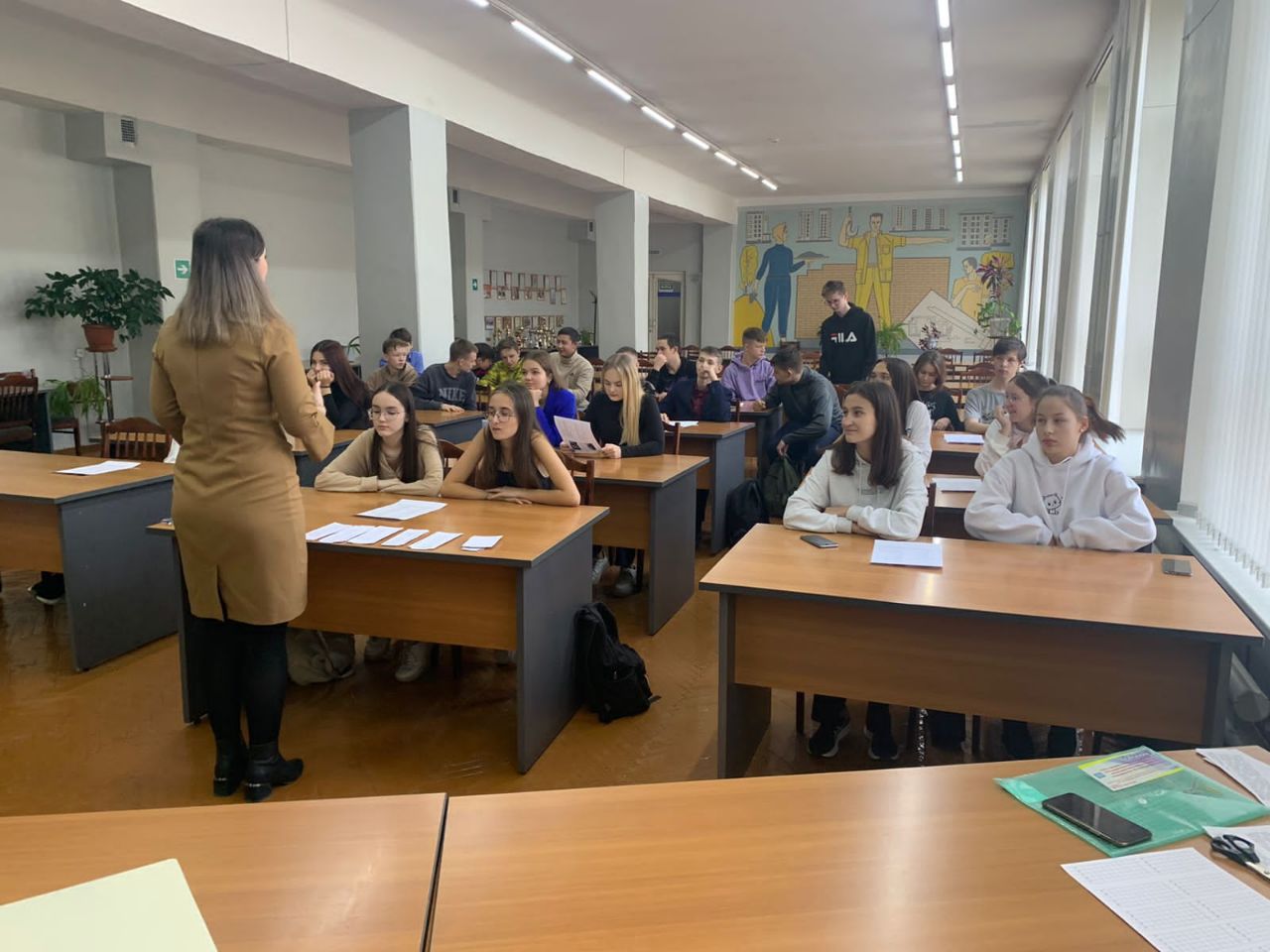 СТАРШИЙ МАСТЕР
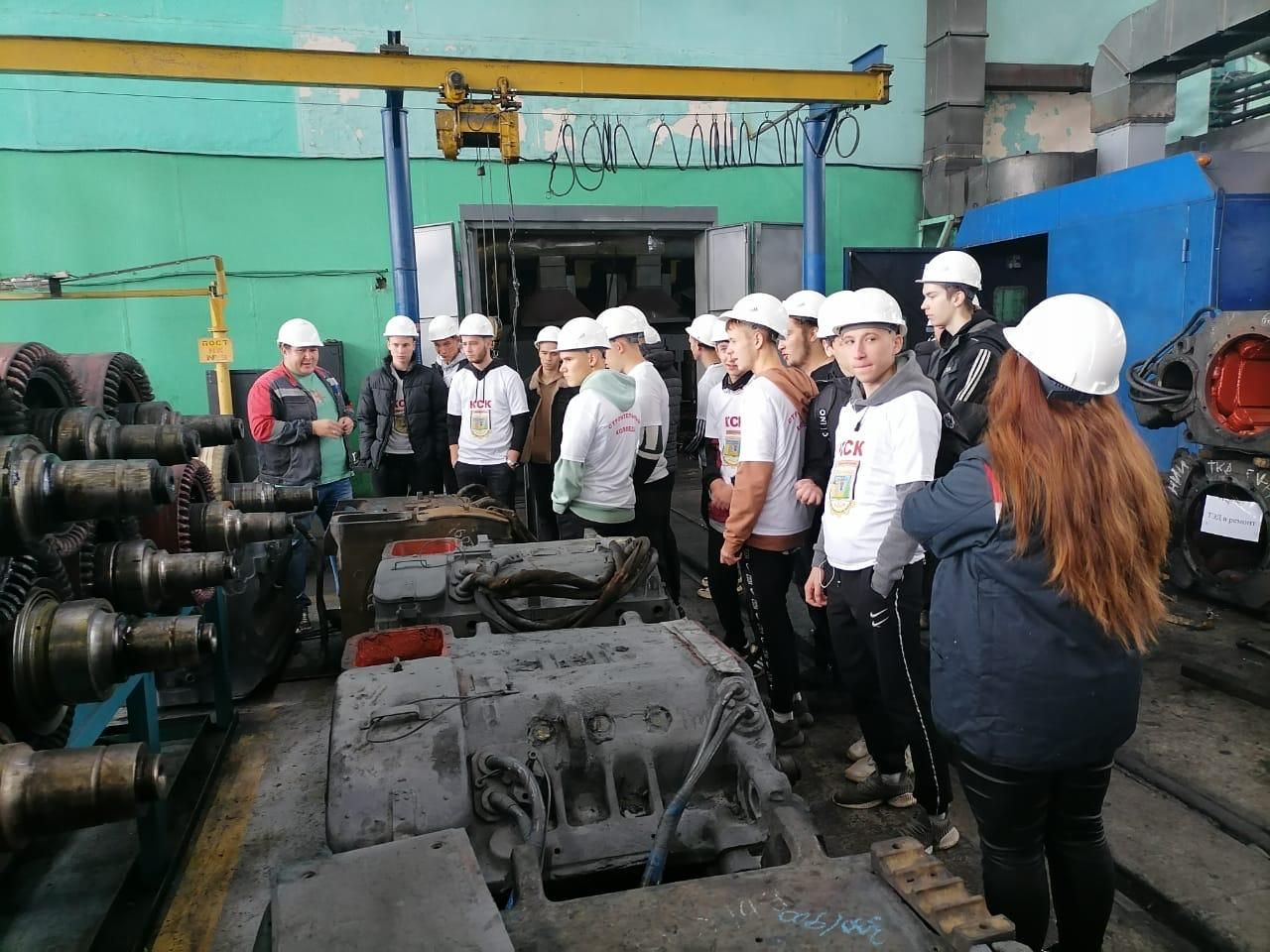 МАСТЕР 
ПРОИЗВОДСТВЕННОГО ОБУЧЕНИЯ ПО РЕМОНТУ СТРОИТЕЛЬНЫХ МАШИН И АВТОМОБИЛЕЙ
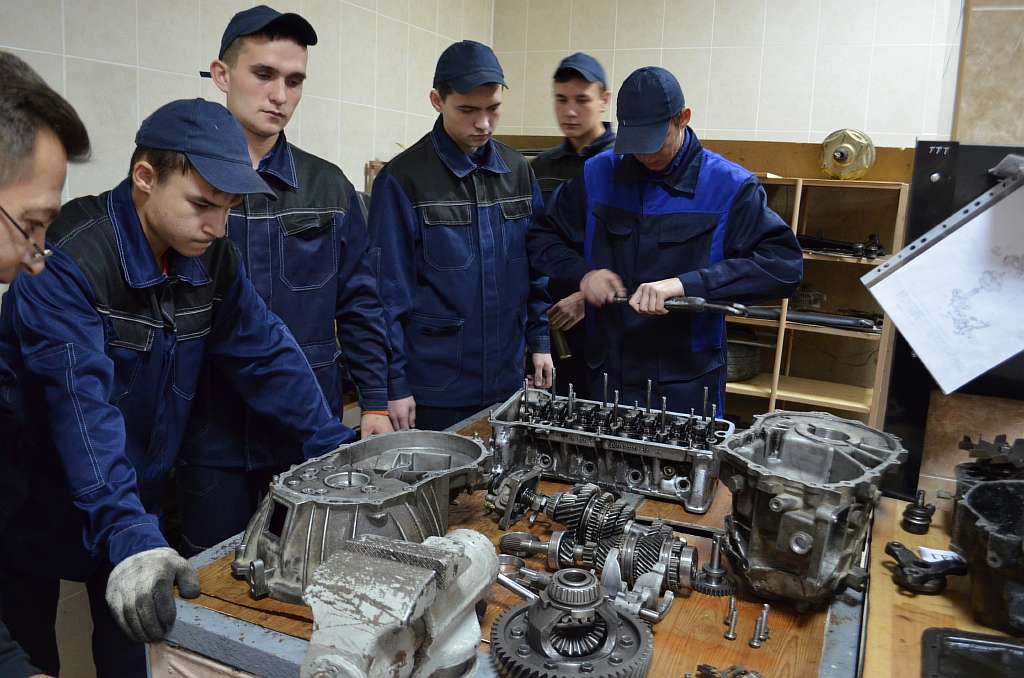 МАСТЕР 
ПРОИЗВОДСТВЕННОГО ОБУЧЕНИЯ (СЛЕСАРНАЯ ПРАКТИКА)
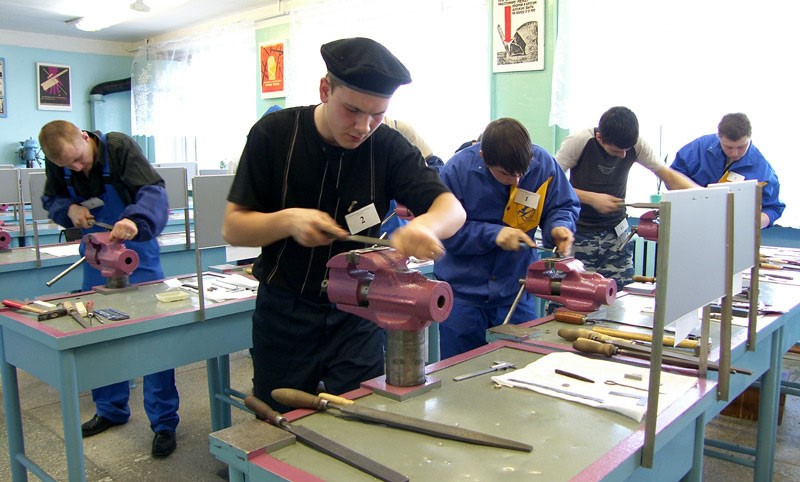 МАСТЕР 
ПРОИЗВОДСТВЕННОГО ОБУЧЕНИЯ ПО ИНФОРМАЦИОННЫМ ТЕХНОЛОГИЯМ
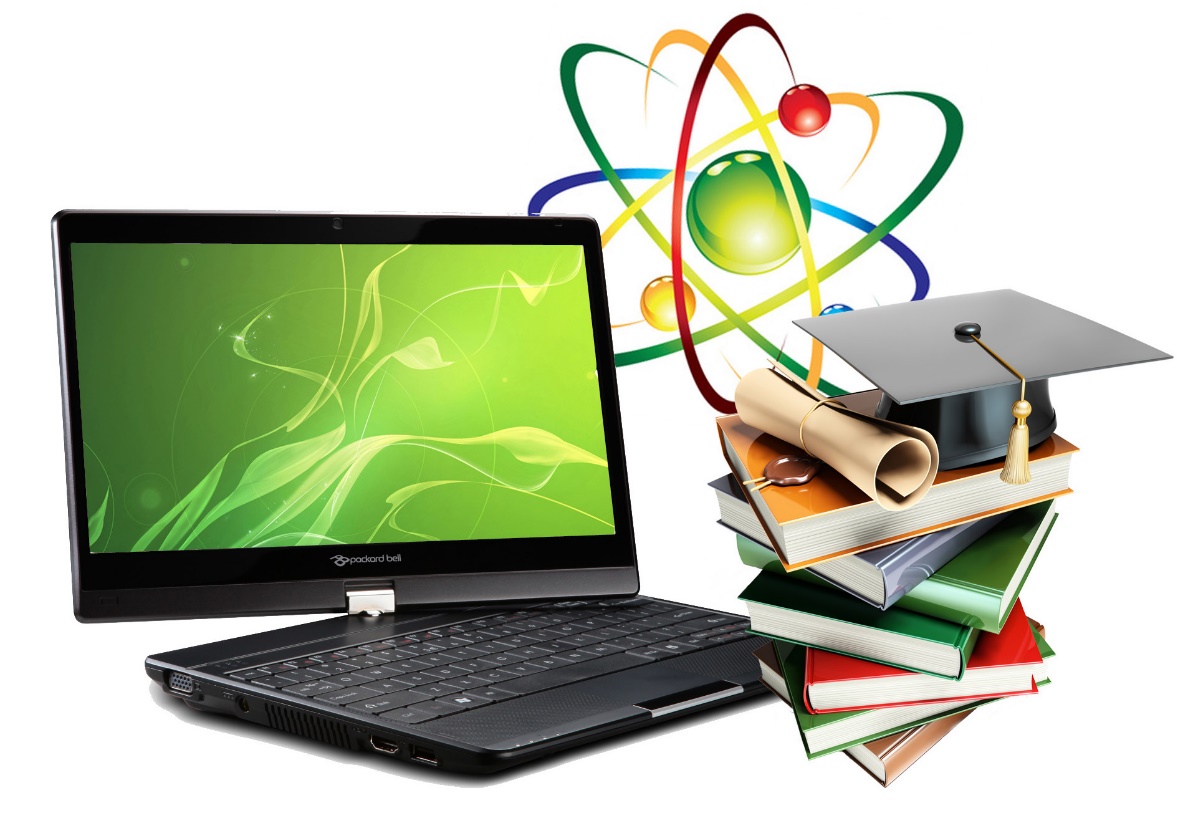 ПЕДАГОГ 
ДОПОЛНИТЕЛЬНОГО ОБРАЗОВАНИЯ 

(ТЕАТРАЛЬНЫЙ И ТАНЦЕВАЛЬНЫЙ КРУЖКИ)
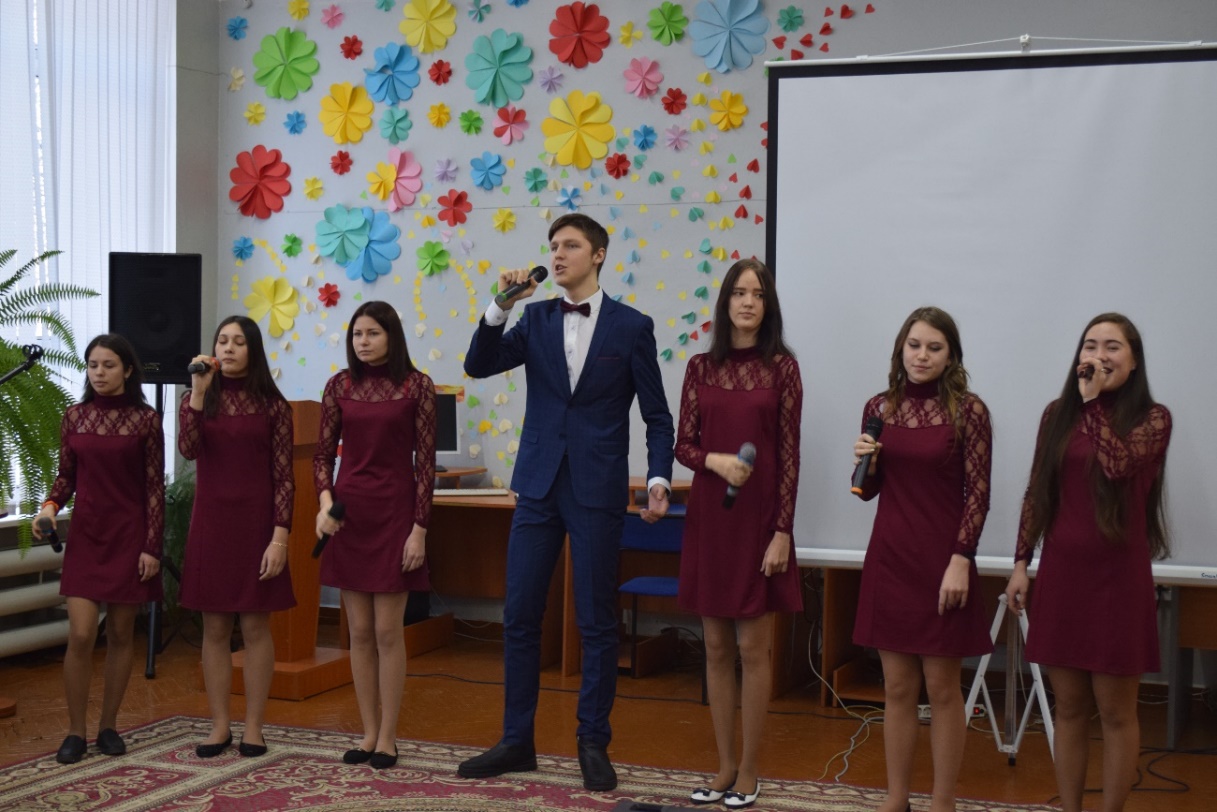 Педагогическим работникам:
Предоставляется 72 календарных дня ежегодного отпуска (всегда летом);
Надбавка 35%, как молодому специалисту;
Выплаты единовременного пособия 
   в размере 8 (восьми) должностных окладов;
Возможность предоставления 
   служебного жилья.
ОБРАЩАТЬСЯ:
г. Комсомольск-на-Амуре,
пр. Ленина, д. 20Телефон/Факс: 8 (4217) 54-43-40E-mail: ksk@edu.27.ru

Отдел кадров: 8 (4217) 54-00-23